WIOSNA
ANASTAZJA ORSKA 8C
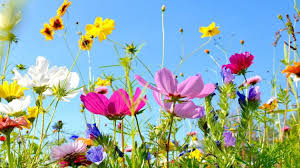 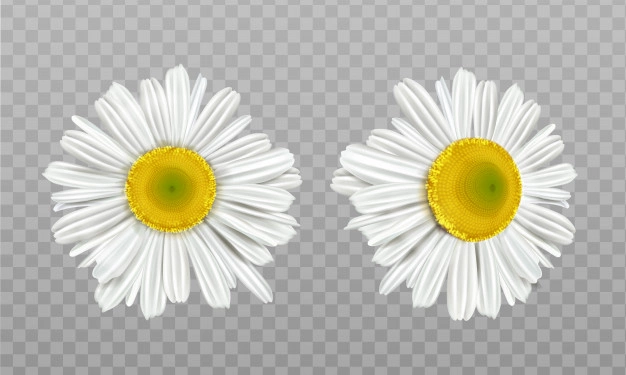 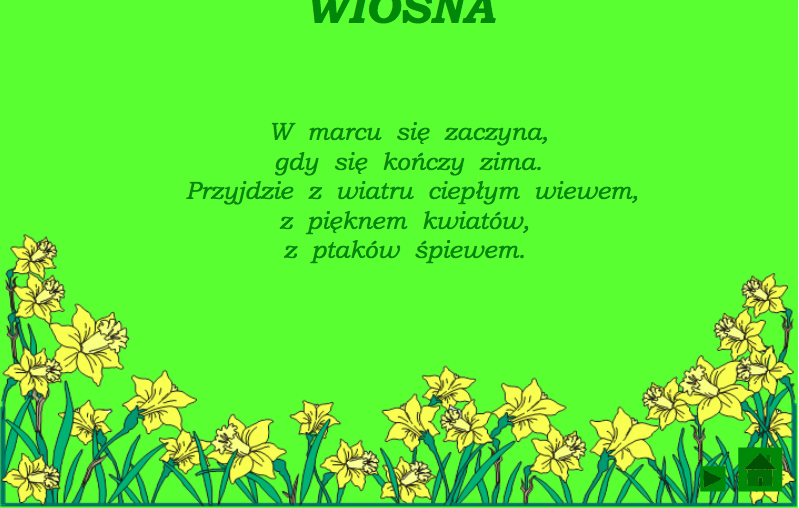 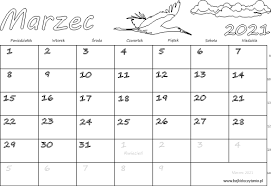 WIOSNA
WIOSNĄ ROZWIJAJĄ SIĘ PIERWSZE WIOSENNE KWIATY:
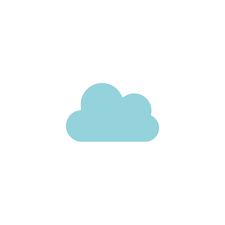 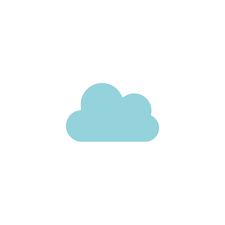 KWIATY WIOSENNE
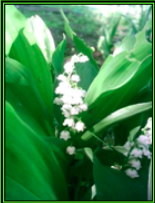 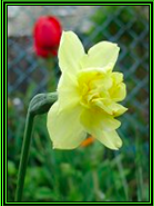 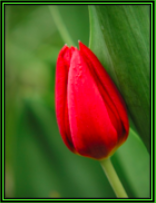 żonkil
tulipan
konwalia
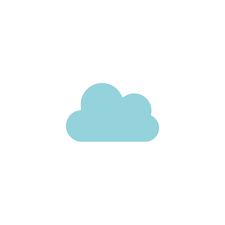 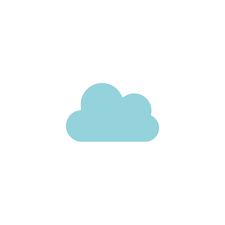 cd. WIOSENNE KWIATY
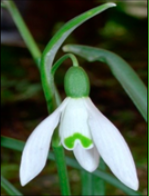 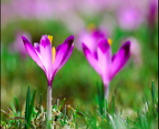 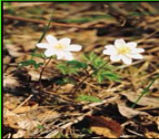 przebiśnieg
krokus
zawilec
ZAKWITAJĄ RÓŻNE DRZEWA OWOCOWE
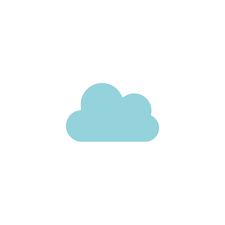 DRZEWA OWOCOWE
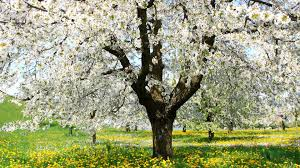 W sadach najczęściej drzewa są pokryte kwiatami
pierwsze zakwitają 
czereśnie i wiśnie
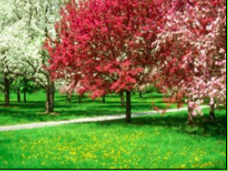 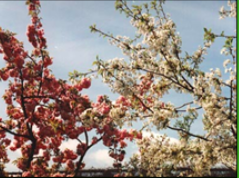 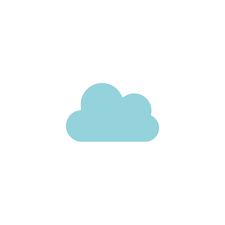 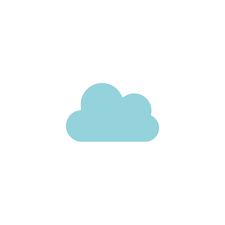 KWITNĄ TEŻ KRZEWY :)
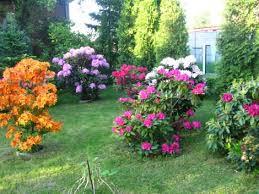 KRZEWY
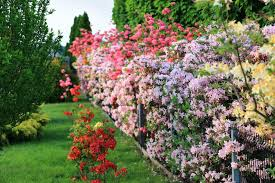 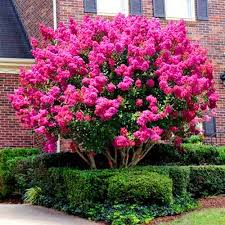 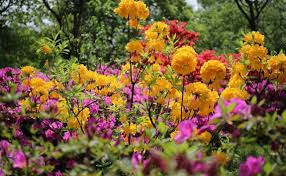 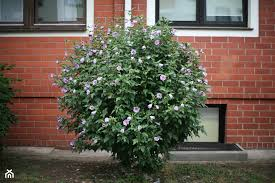 OGRODNICY TEŻ SIEJĄ PIERWSZE WARZYWA I OWOCE
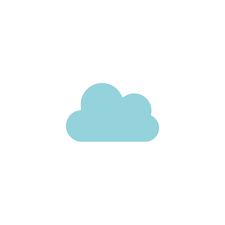 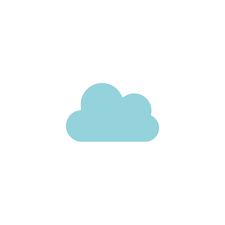 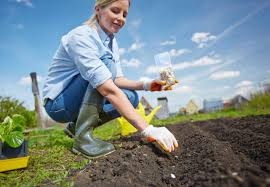 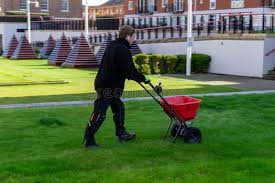 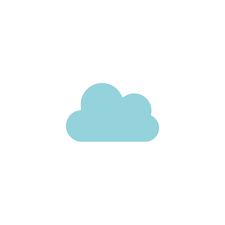 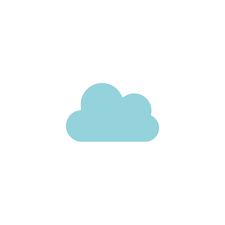 WIOSENNE WARZYWA
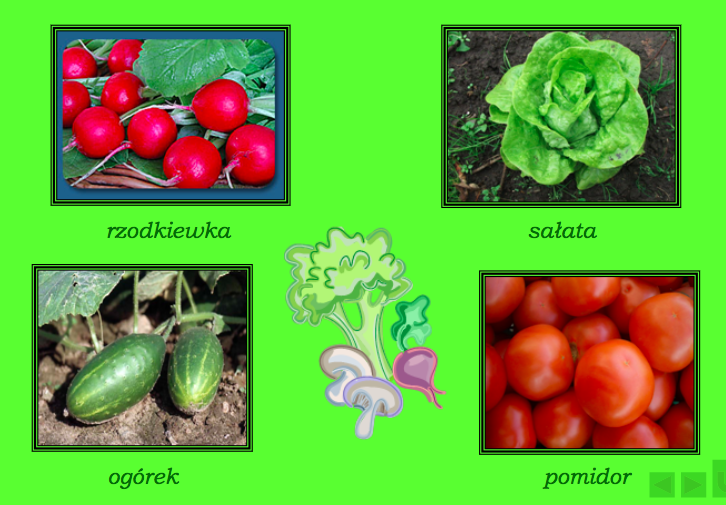 .
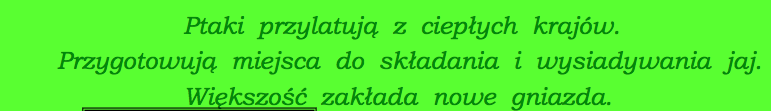 Z CIEPŁYCH KRAJÓW WRACAJĄ PTAKI
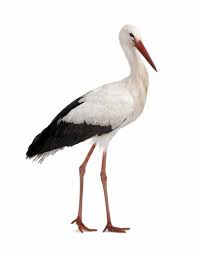 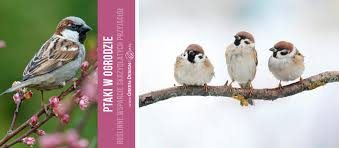 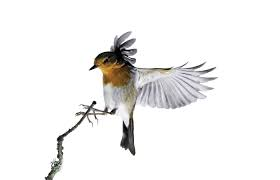 Ptaki cd.
JASKÓŁKA swoim przylotem zwiastuje wiosnę. Z gliny, błota i śliny nad oknem lub dachem buduje swoje gniazdo. Pożywieniem tych ptaków są owady schwytane podczas lotu.
.
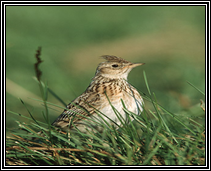 pierwszy wita wiosną SKOWRONEK: radosnym i głośnym śpiewem.
Gniazdo ma między skibami ziemi. Odżywia się owadami i nasionami
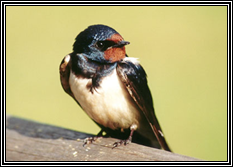 Ptaki cd.
SZPAK przylatuje wczesną wiosną. Często odszukuje swoje budki lęgowe lub dziuple. Przynosi gałązki i siano. Zakłada w nich gniazdo. Zjada owady, dżdżownice i wiśnie.
.
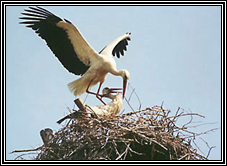 BOCIANY wracają do swoich gniazd, lecz często muszą je odbudowywać lub nawet robić od nowa. Zakłada je na stodołach lub na wysokich drzewach. Odżywiają się żabami, myszami i pasikonikami.
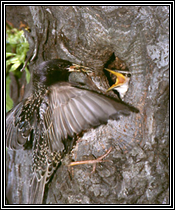 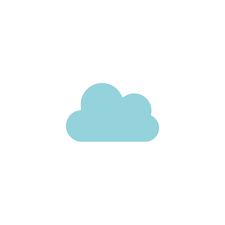 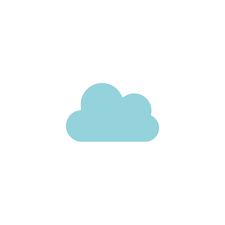 WRACAJĄCE PTAKI
.
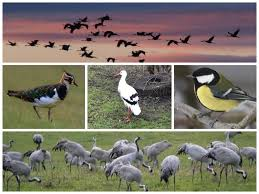 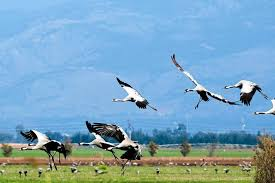 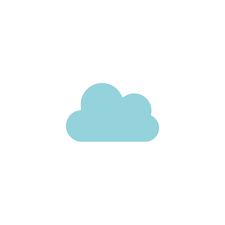 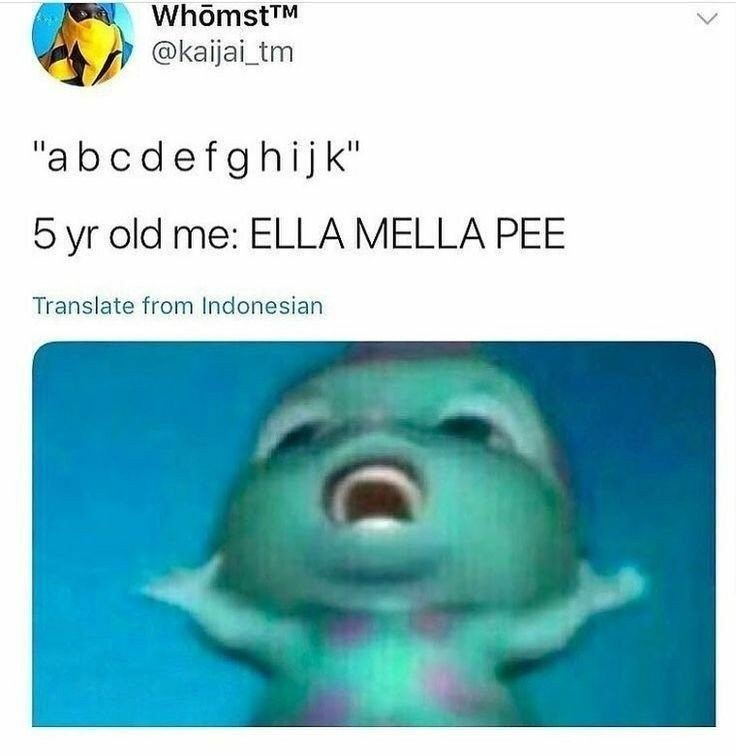 Dziękuję za uwagę <3